Possible SelvesNurturing Student Motivation2nd Edition
By Michael Hock, Jean Schumaker, and Donald Deshler
with Tonya Eberhart and Nhan Nguyen
Teaching PowerPoint developed by the FL SPDG SIM Project to support teachers in implementing Possible Selves
***Please note, this presentation is intentionally very plain, so that teachers can add their own design to the slides.
Lesson 1
What are Possible Selves and why are they important?
[Speaker Notes: Instructor Manual 2nd edition pg. 11]
Lesson 1 Essential Questions
What does ”Possible Selves” mean?
What is the Possible Selves Program?
What is a personal mission statement and how is it related to my Possible Self?
How can participating in the Possible Selves Program help me?
[Speaker Notes: Student objectives have been translated into Essential Questions.
Pg. 11]
Possible Selves
[Speaker Notes: Pg. 13]
Possible selves are ideas about what you might become in the future.
[Speaker Notes: Pg. 13]
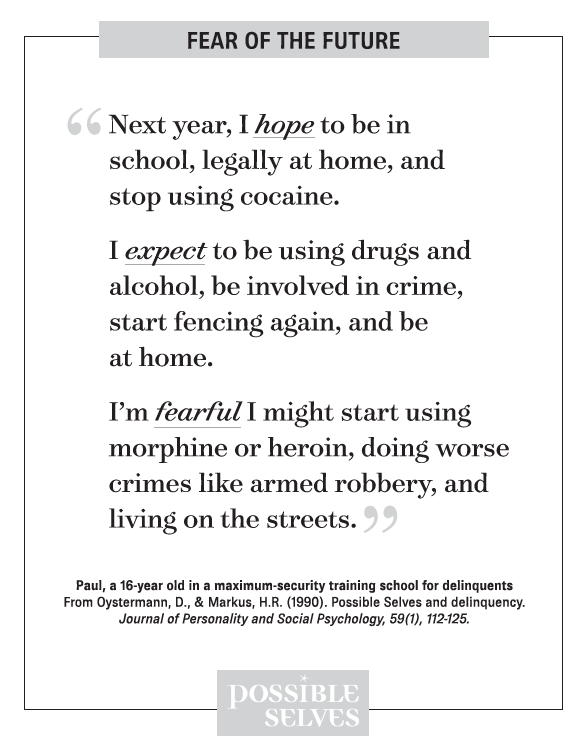 [Speaker Notes: Pg. 14]
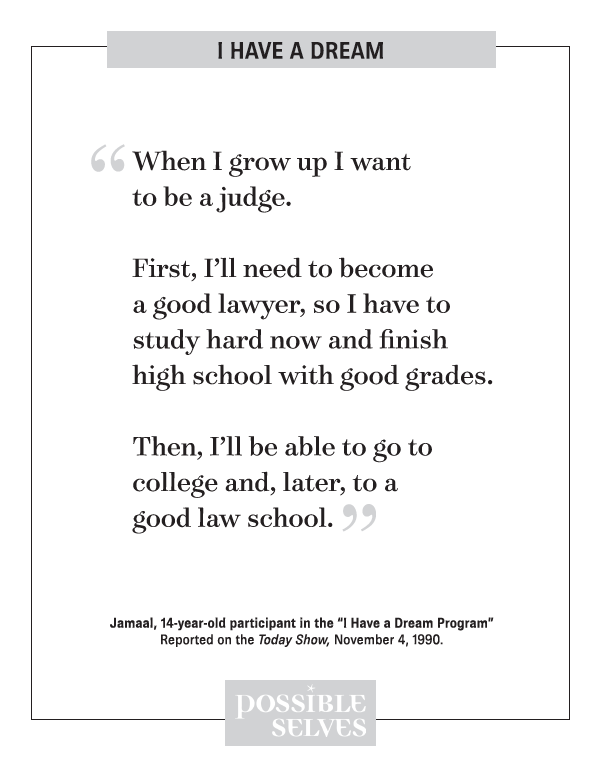 [Speaker Notes: Pg. 15]
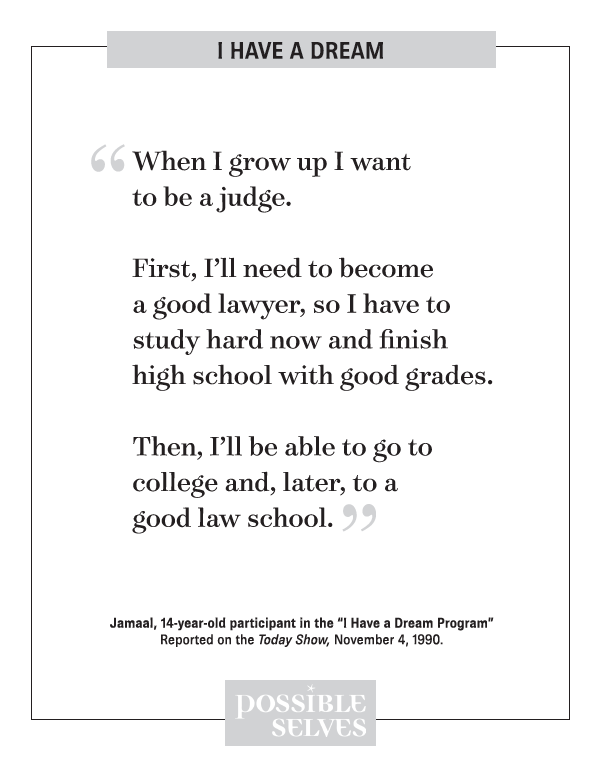 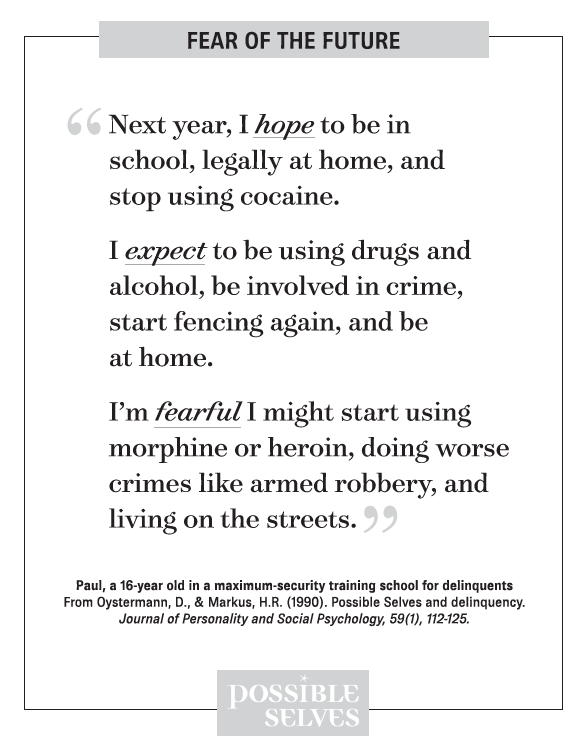 [Speaker Notes: Pg. 15]
[Speaker Notes: 2.1, pg. 16]
Personal Mission Statement
What do you want to be?
What do you want to be like?
What do you want to do?
[Speaker Notes: Pg. 16]
Example Mission Statements
The mission of Florida's K-20 education system is to increase the proficiency of all students within one seamless efficient system, by allowing them the opportunity to expand their knowledge and skills through learning opportunities and research valued by students, parents and communities.
[Speaker Notes: 2.2 pg. 17]
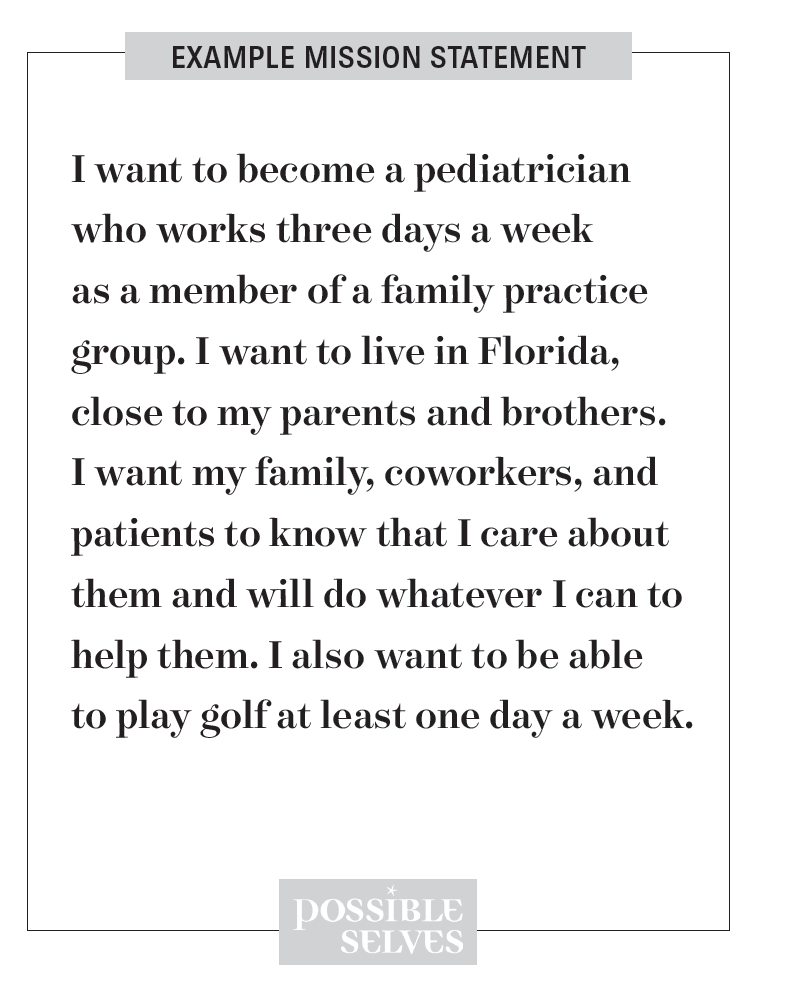 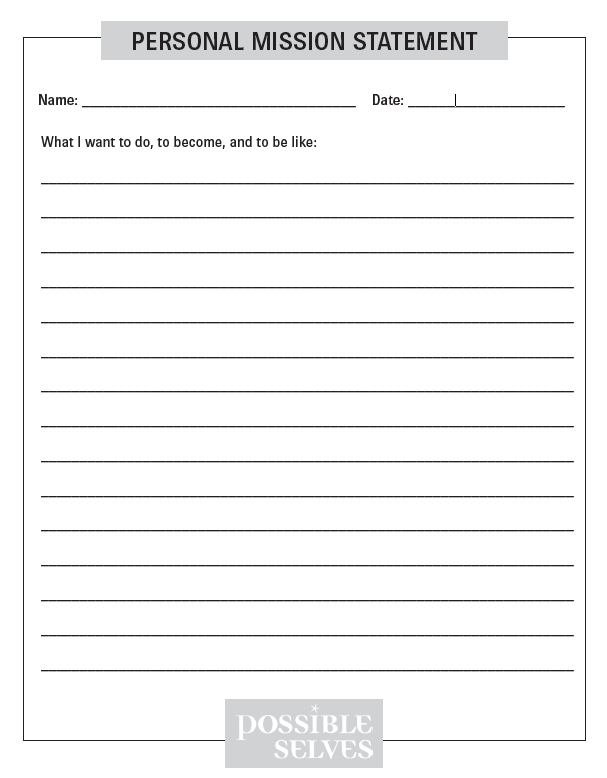 [Speaker Notes: Pg. 17]
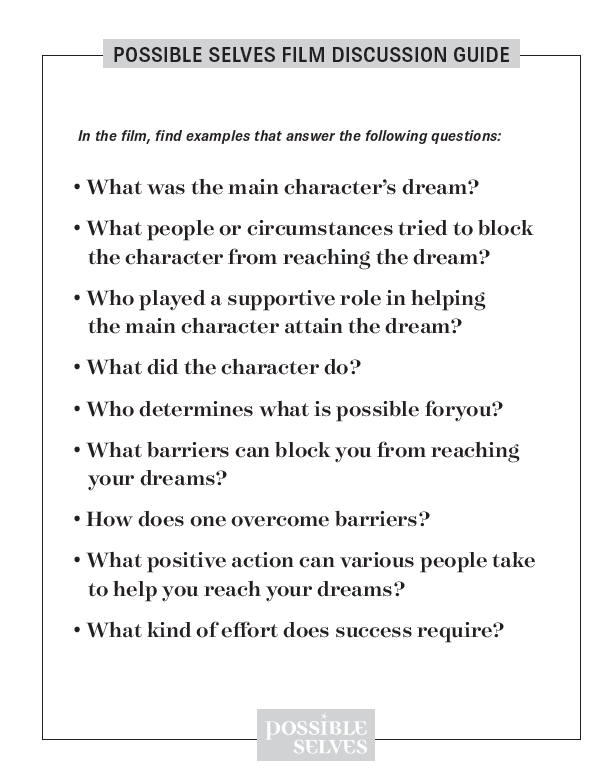 [Speaker Notes: Pg. 17]
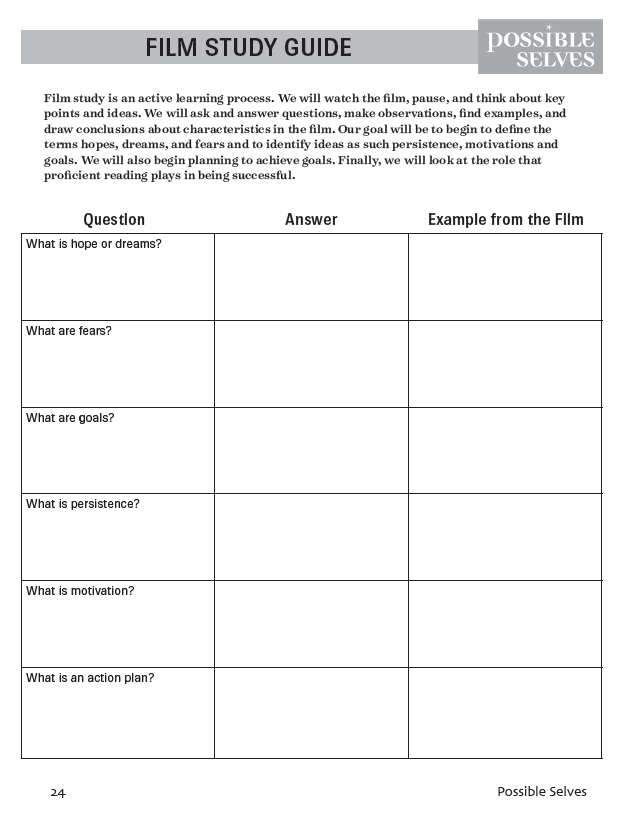 [Speaker Notes: Pg. 17]
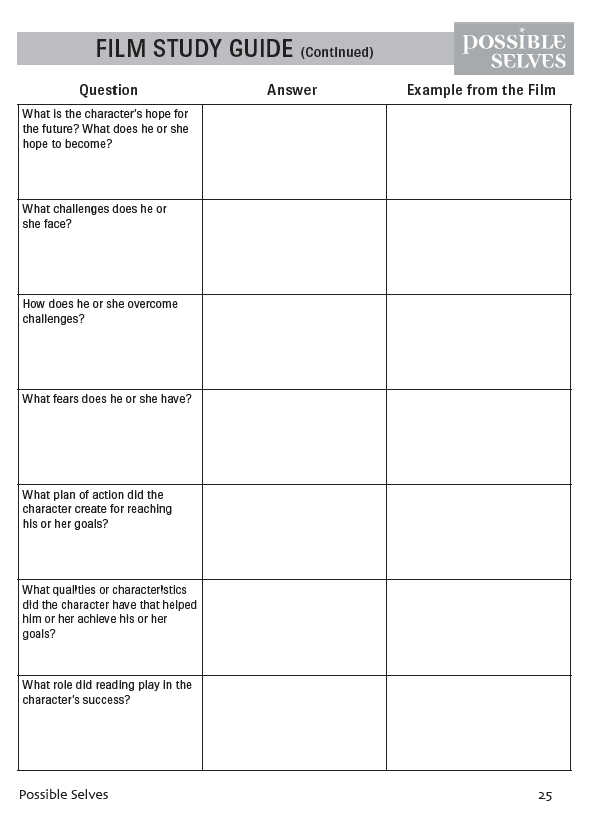 [Speaker Notes: Pg. 17]
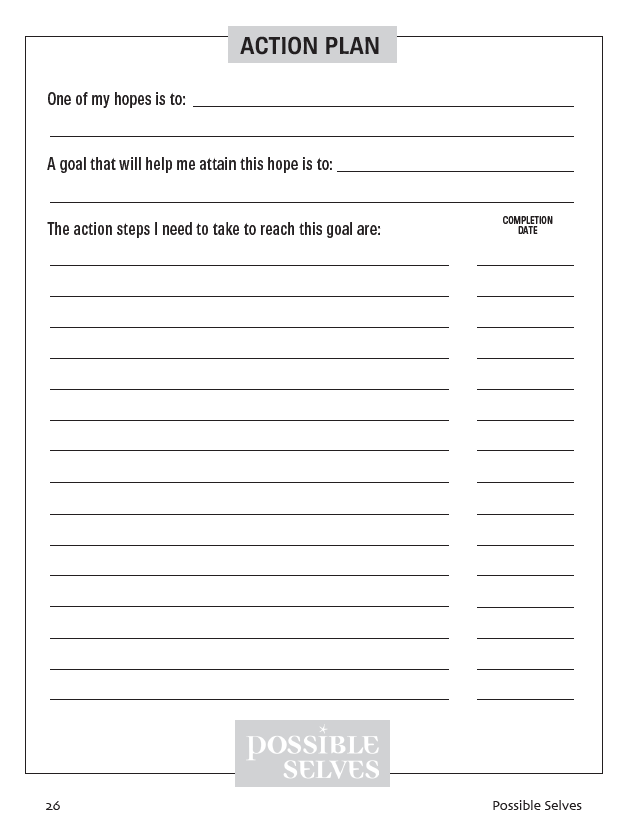 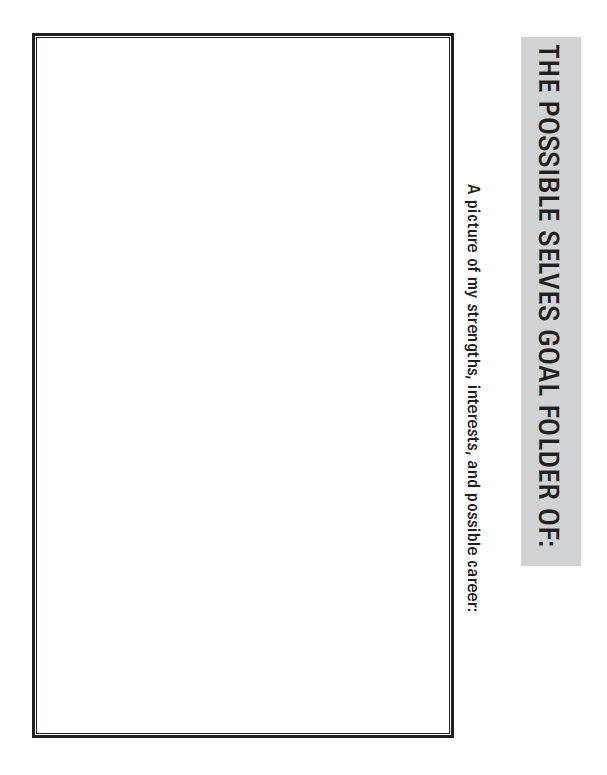 Back cover
Front cover
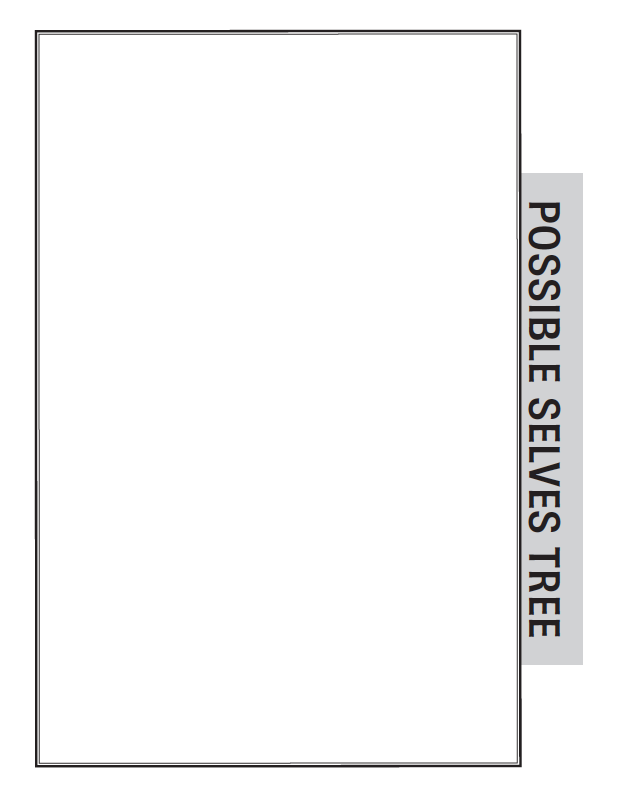 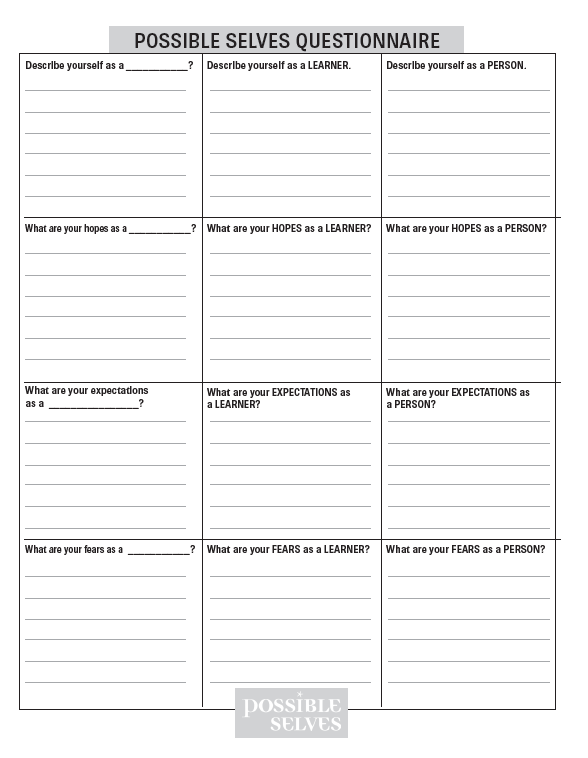 Inside front cover
Inside back cover
[Speaker Notes: Pg. 18, 4]
HOPE + EFFORT + MENTOR = SUCCESS
[Speaker Notes: Pg. 18]
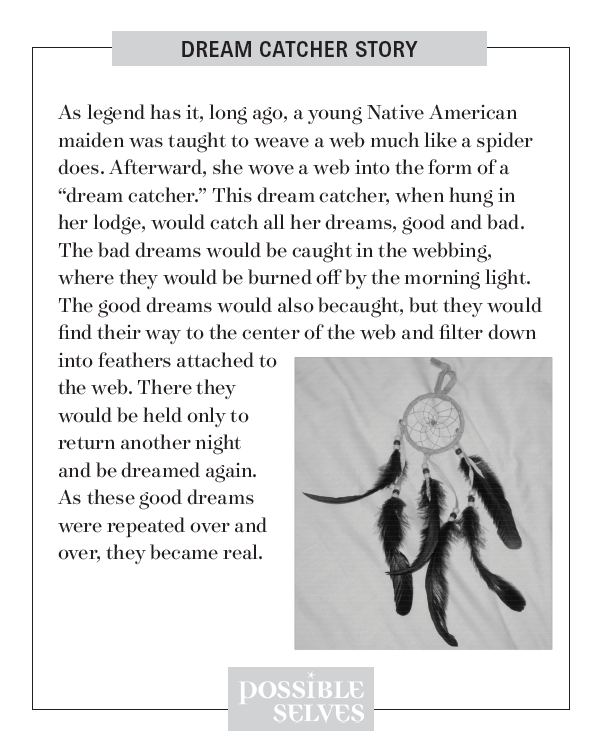 [Speaker Notes: Pg. 19]
[Speaker Notes: 5.2 pg. 19]
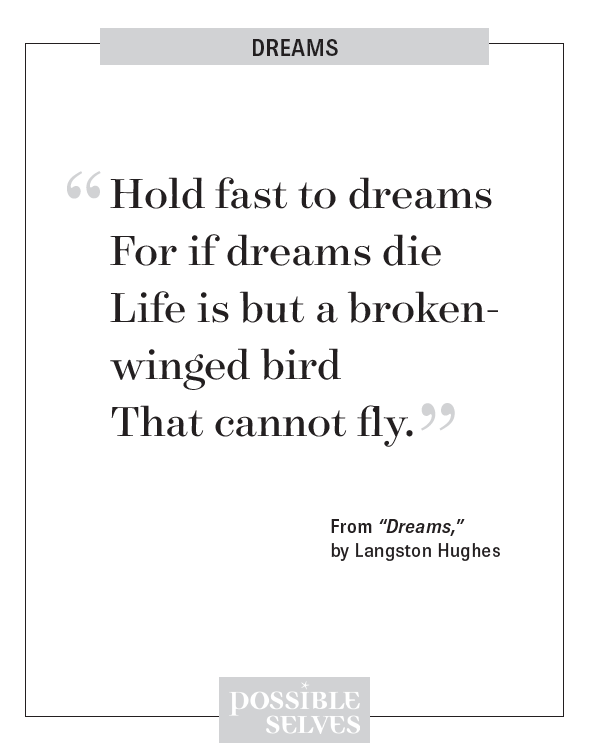 [Speaker Notes: Pg. 20]
Lesson 2
Discovering strengths and interests
[Speaker Notes: Instructor Manual pg. 35]
Lesson 2 Essential Questions
What are my strengths and interests?
What would I like have based on my strengths and interests?
[Speaker Notes: Student objectives have been translated into Essential Questions.
Pg. 35]
[Speaker Notes: Pg. 36]
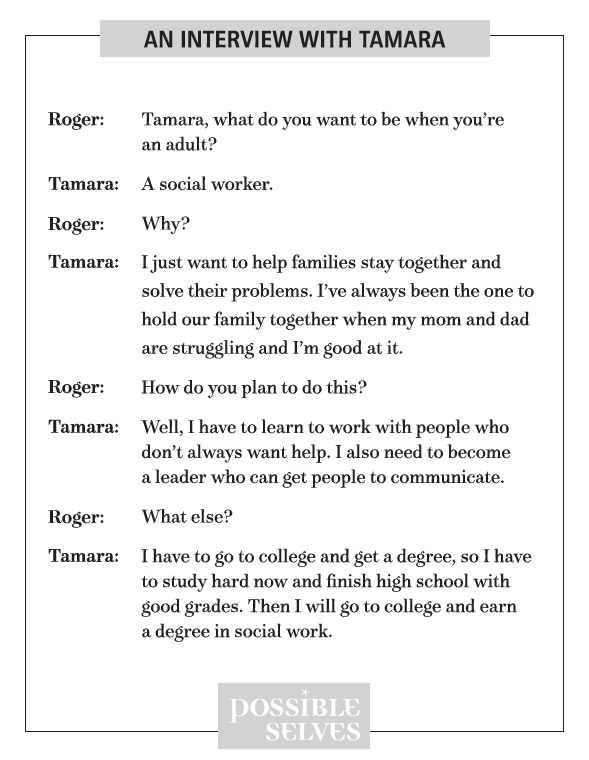 [Speaker Notes: 1.2 Pg. 37]
Strengths, Interests, and Dreams Brainstorm
[Speaker Notes: Pg. 37]
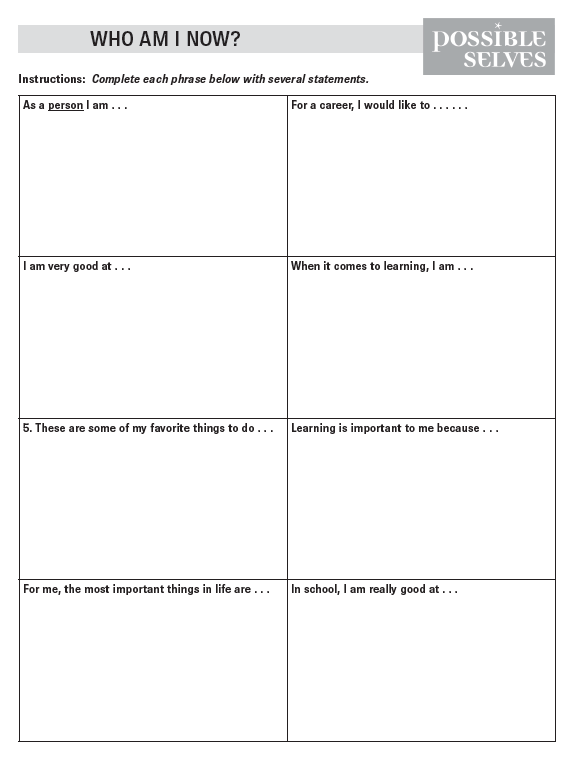 [Speaker Notes: Pg. 38]
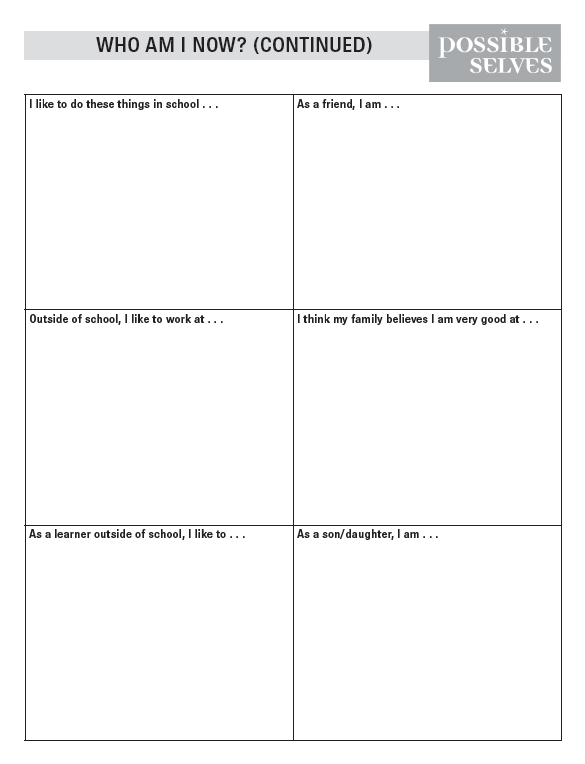 [Speaker Notes: Pg. 38]
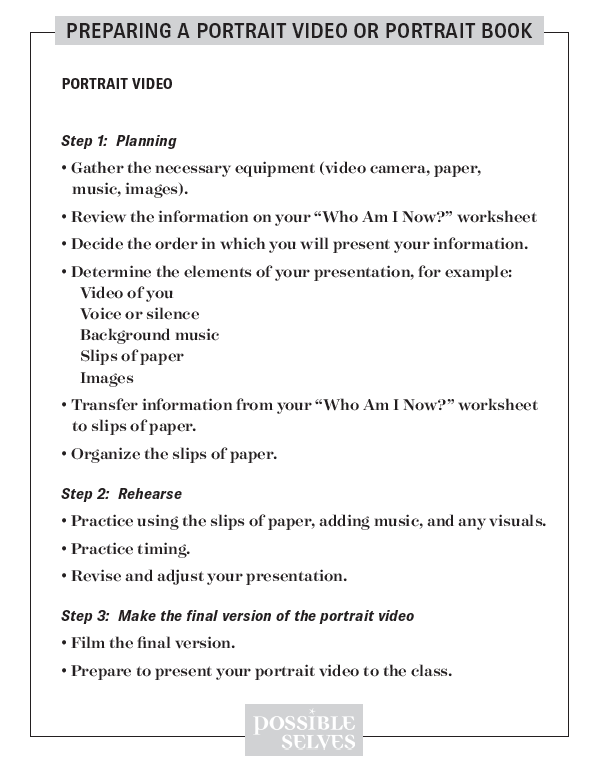 [Speaker Notes: Pg. 39]
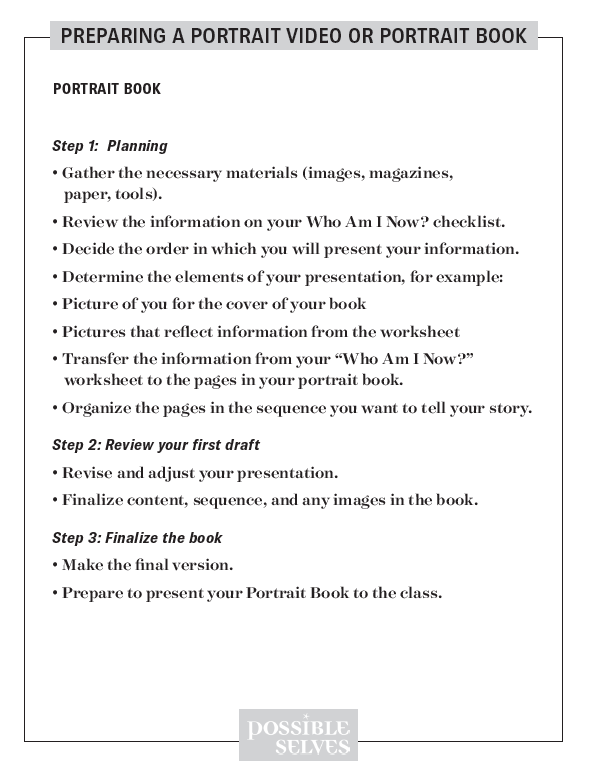 [Speaker Notes: Pg. 39]
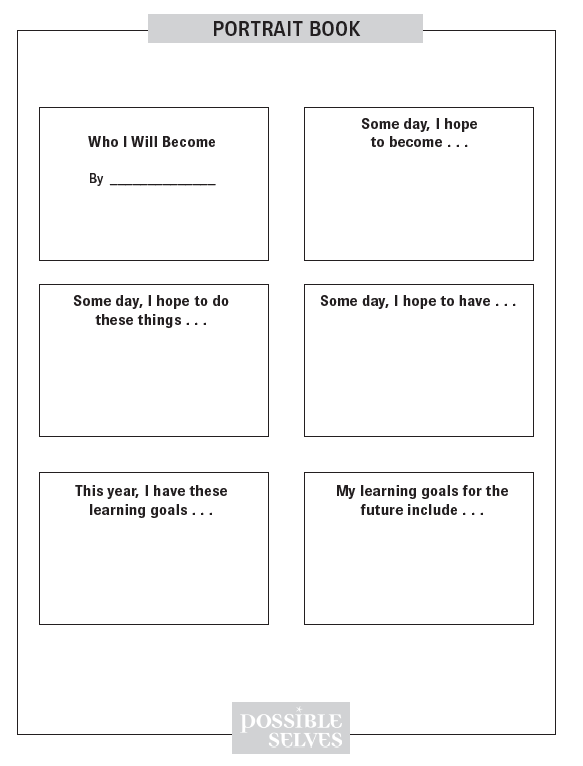 [Speaker Notes: Pg. 39]
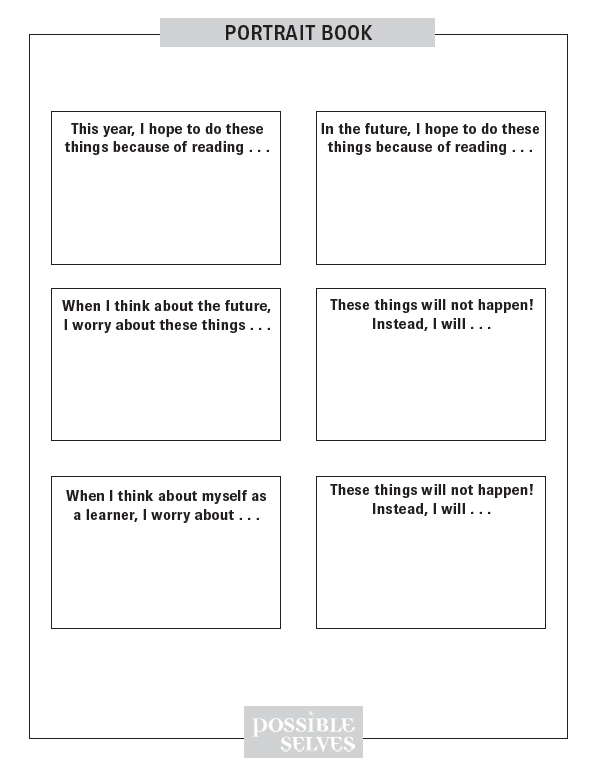 [Speaker Notes: Pg. 39]
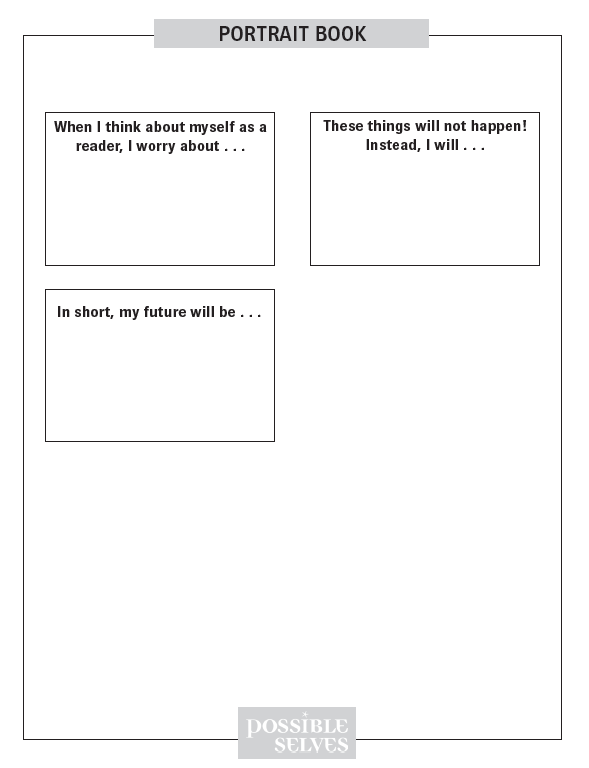 [Speaker Notes: Pg. 39]
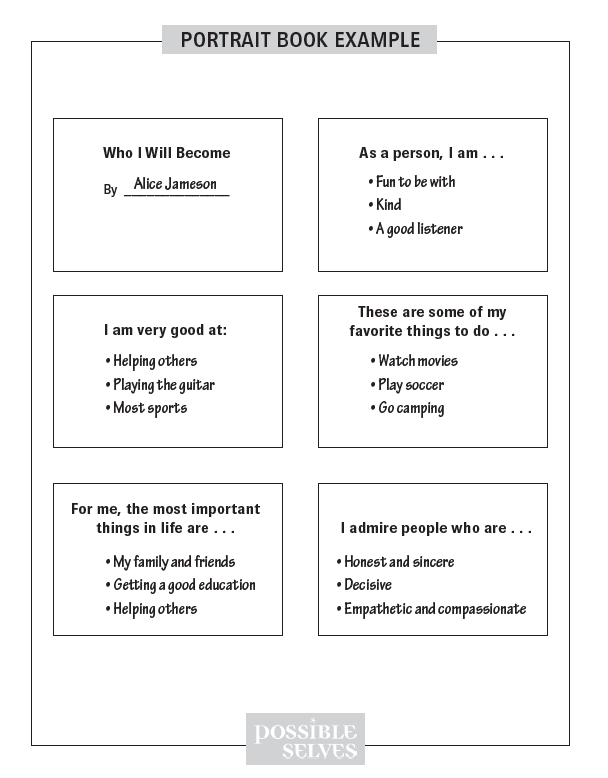 [Speaker Notes: Pg. 39]
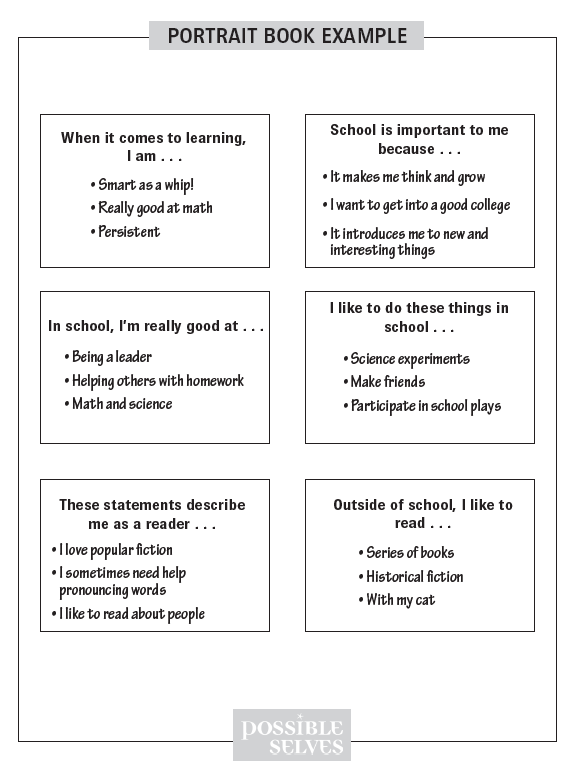 [Speaker Notes: Pg. 39]
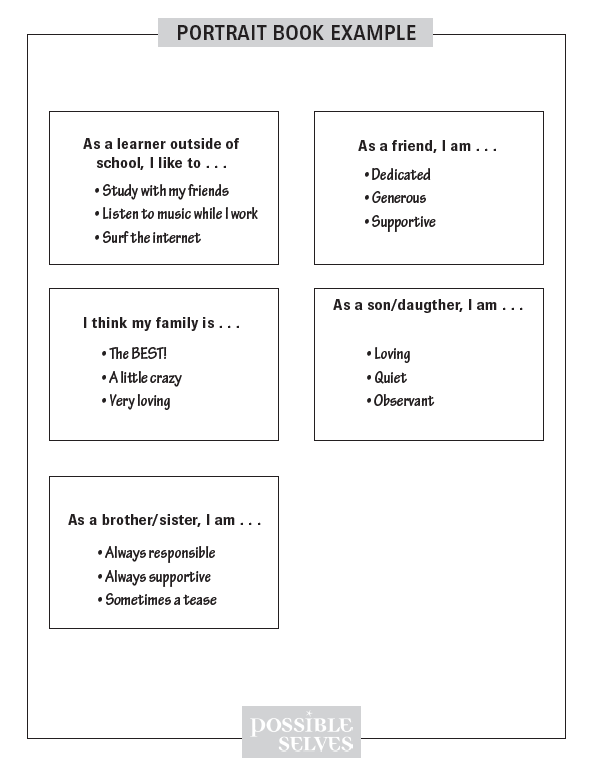 [Speaker Notes: Pg. 39]
Lesson 3
Thinking about hopes, expectations, and fears
[Speaker Notes: Instructor Manual pg. 53]
Lesson 3 Essential Questions
What are my hopes, expectations and fears?
What are my strengths as a learner, a person, and a worker?
[Speaker Notes: Student objectives have been translated into Essential Questions.
Pg. 53]
[Speaker Notes: Pg. 54]
Hope
[Speaker Notes: Pg. 55]
Expectation
[Speaker Notes: Pg. 55]
Fear
[Speaker Notes: Pg. 55]
Individual strength
[Speaker Notes: Pg. 55]
Learner
[Speaker Notes: Pg. 55]
Person
[Speaker Notes: Pg. 55]
Worker
[Speaker Notes: Pg. 55]
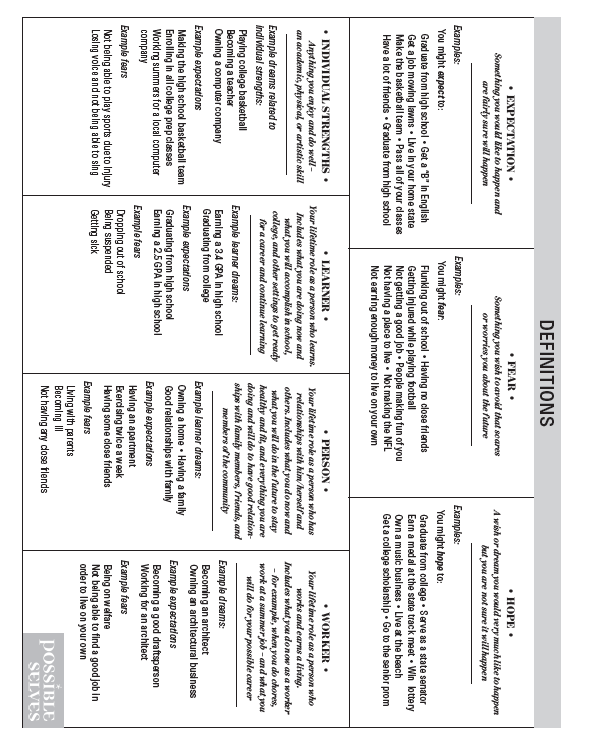 [Speaker Notes: Pg. 55]
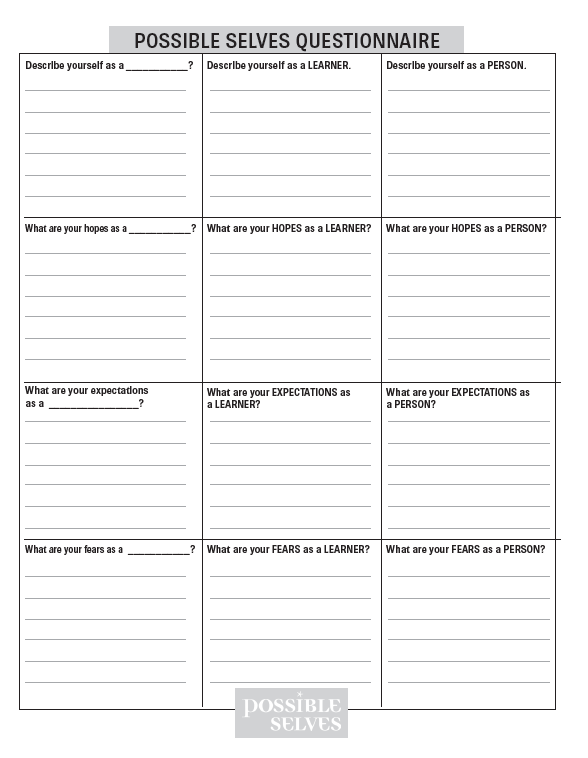 [Speaker Notes: 1.2 pg. 55]
Lesson 4
Sketching me and my possible selves
[Speaker Notes: Instructor Manual pg. 62]
Lesson 4 Essential Questions
How can I graphically portray my current hopes, expectations, and fears?
[Speaker Notes: Student objectives have been translated into Essential Questions.
Pg. 62]
[Speaker Notes: Pg. 64]
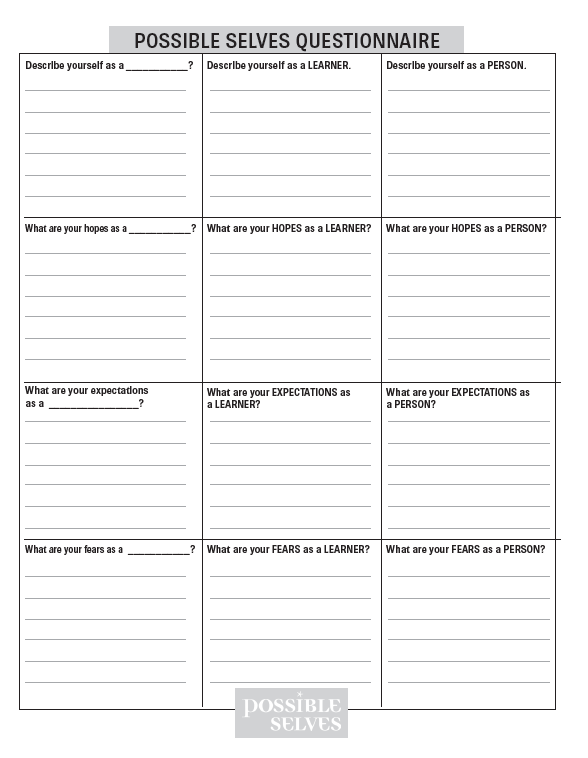 [Speaker Notes: 1.2 pg. 64]
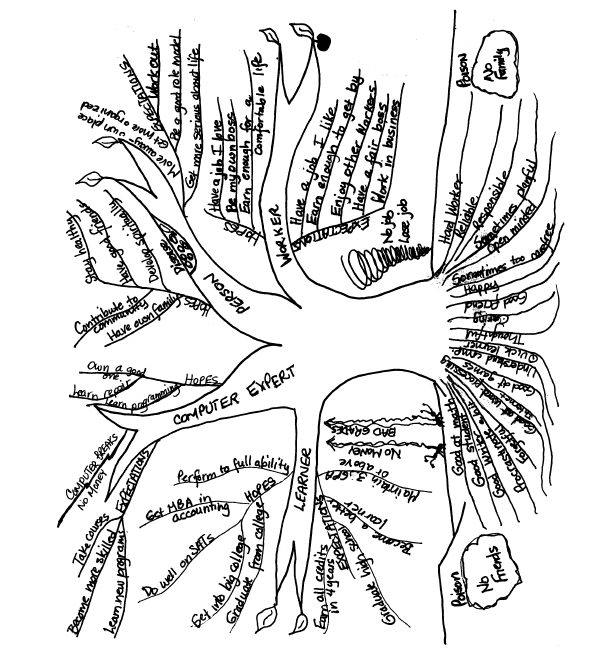 [Speaker Notes: Pg. 64]
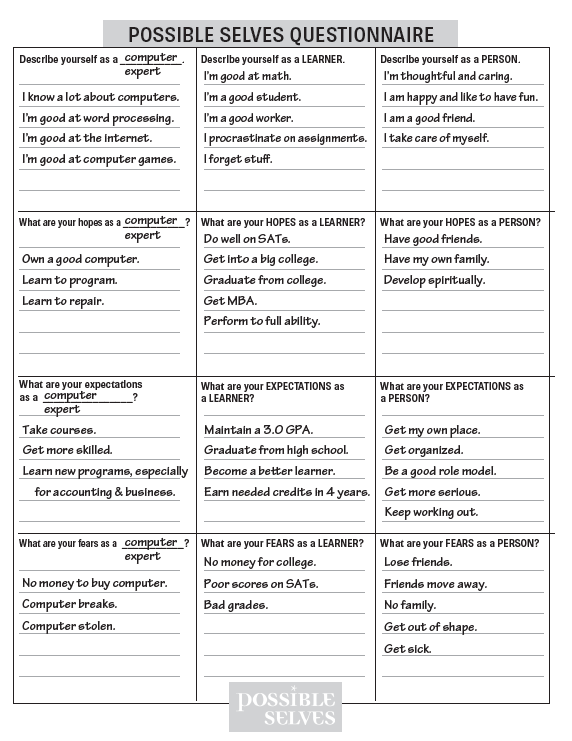 [Speaker Notes: Pg. 31]
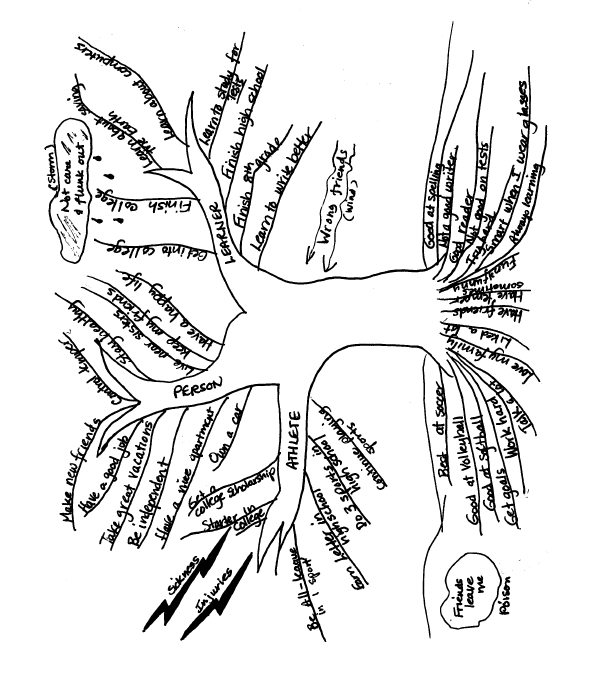 [Speaker Notes: Pg. 64]
Lesson 5
Reflecting on goals
[Speaker Notes: Instructor Manual pg. 74]
Lesson 5 Essential Questions
What are my current strengths and needs
How can I use what I know about my current strengths and needs to develop short and long term goals?
Will my goals help me create my hoped-for possible self?
Which of my goals will I make a priority?
[Speaker Notes: Student objectives have been translated into Essential Questions.
Pg. 74]
[Speaker Notes: Pg. 75]
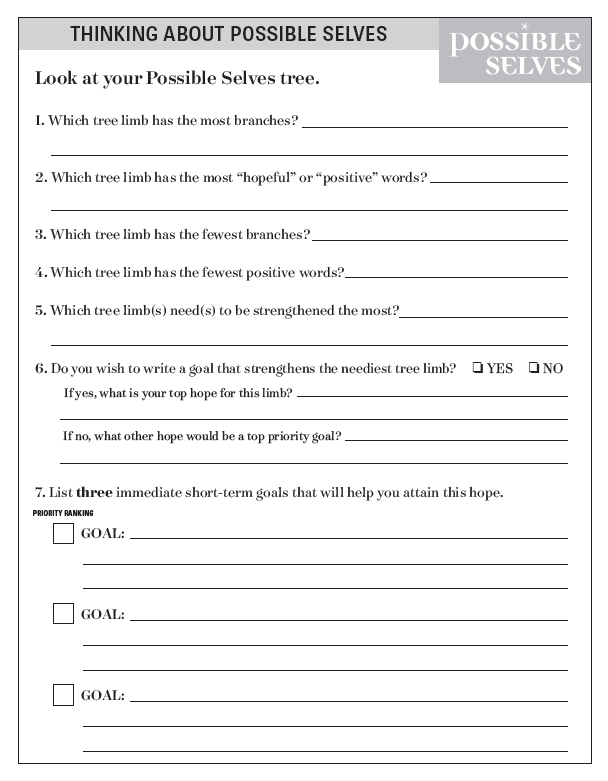 [Speaker Notes: Pg. 75]
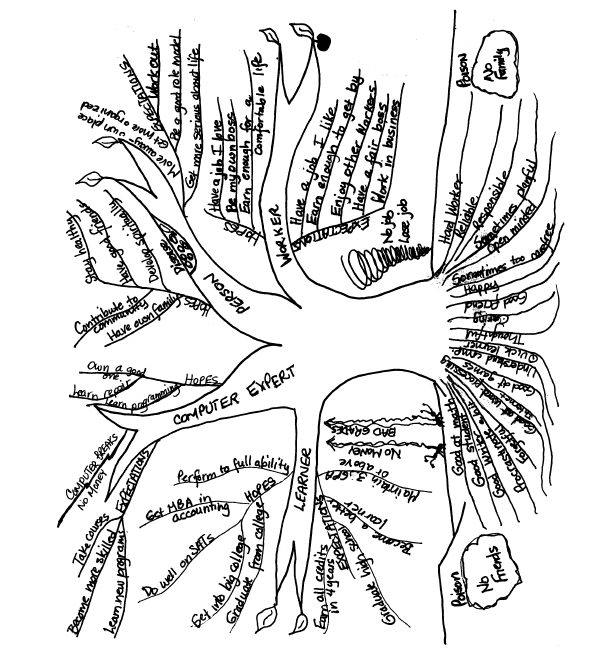 [Speaker Notes: Pg. 76]
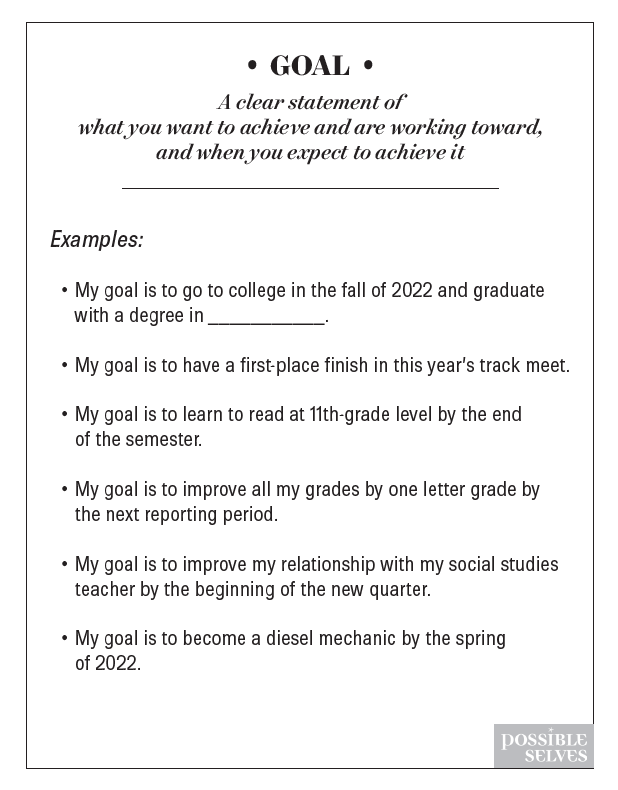 [Speaker Notes: Pg. 77]
Lesson 6
Planning ways to reach goals
[Speaker Notes: Instructor Manual pg. 82]
Lesson 6 Essential Questions
How do I develop an action plan for reaching my goals?
[Speaker Notes: Student objectives have been translated into Essential Questions.
Pg. 82]
[Speaker Notes: Pg. 83]
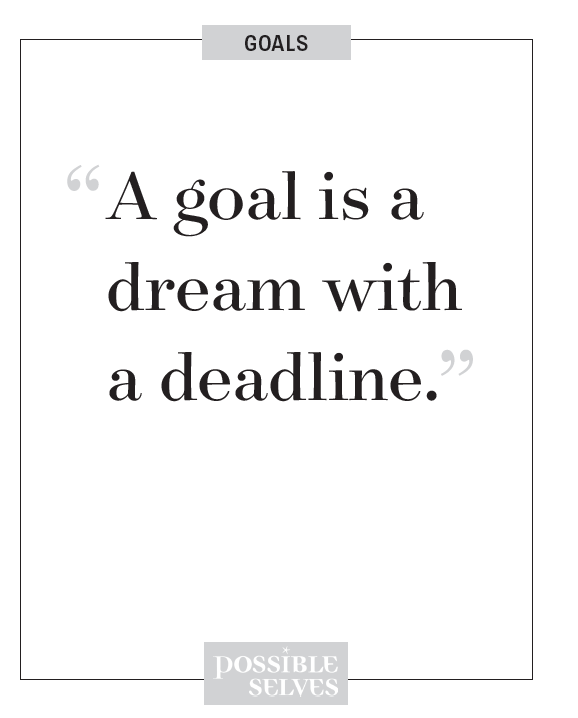 [Speaker Notes: Pg. 83]
Action plan
A plan that contains the specific actions that a person takes to reach a goal.
Action
Anything a person does, including thinking and moving.
[Speaker Notes: Pg. 83]
Actions
Examples of Mental Actions
Examples of Physical Actions
Planning
Making a decision
Gathering information
Mowing lawns
Writing a letter
Taking a class
[Speaker Notes: Pg. 84]
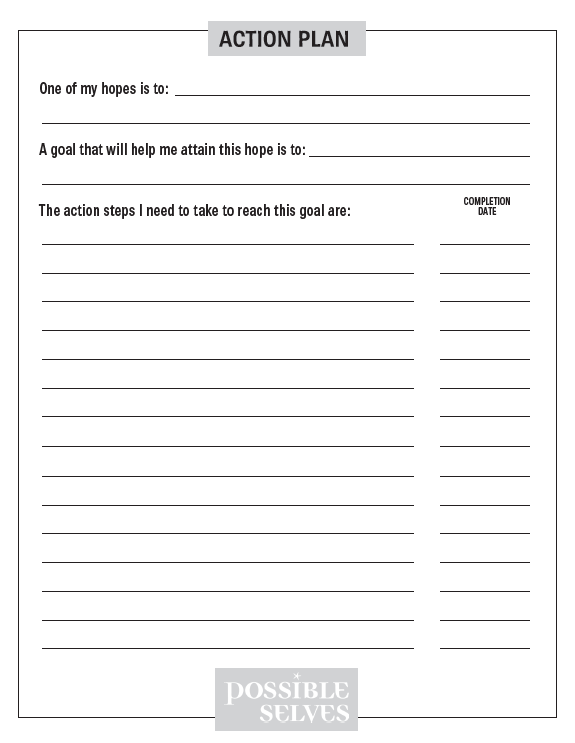 [Speaker Notes: 2.1 Pg. 84]
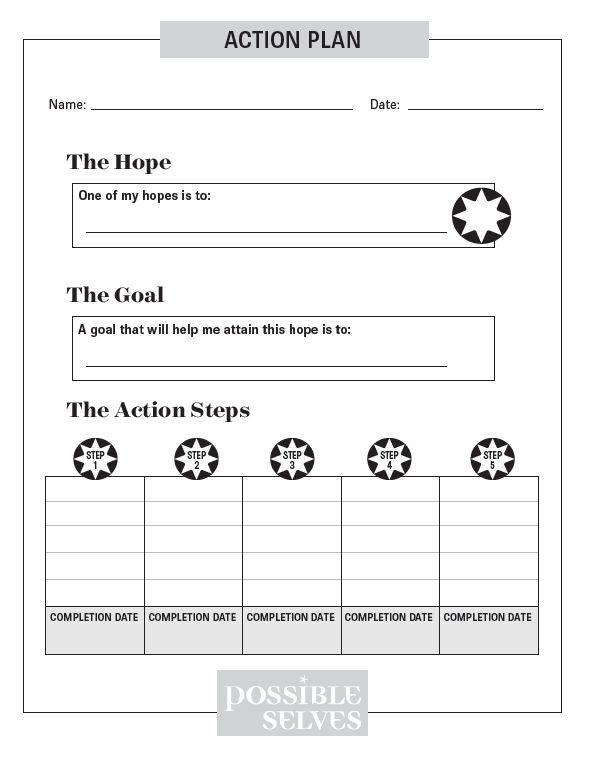 [Speaker Notes: 2.1 Pg. 84]
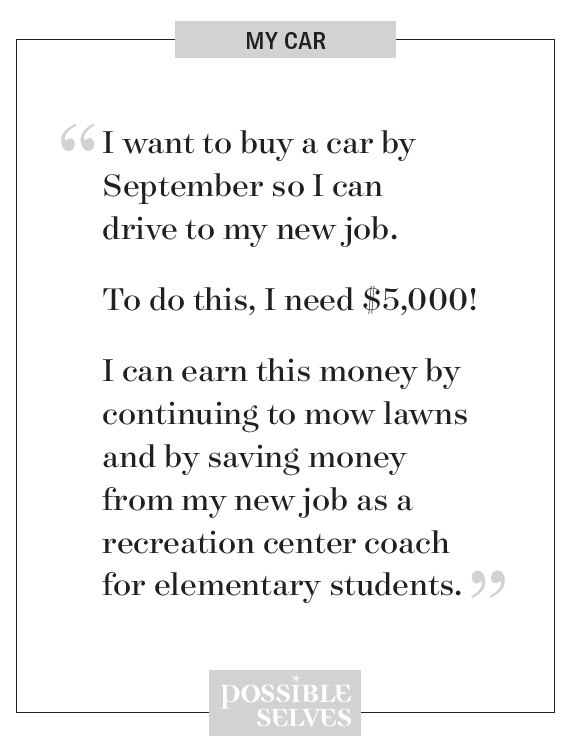 [Speaker Notes: Pg. 86]
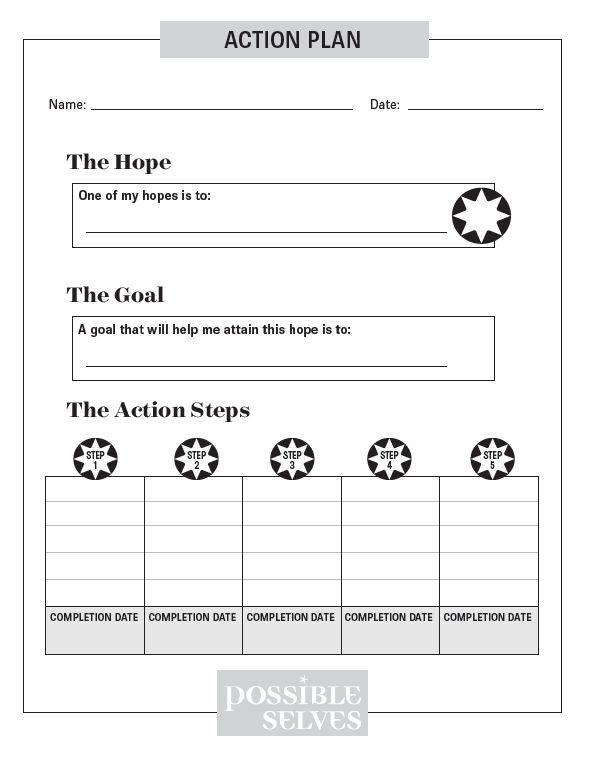 [Speaker Notes: Blank for Guided Practice]
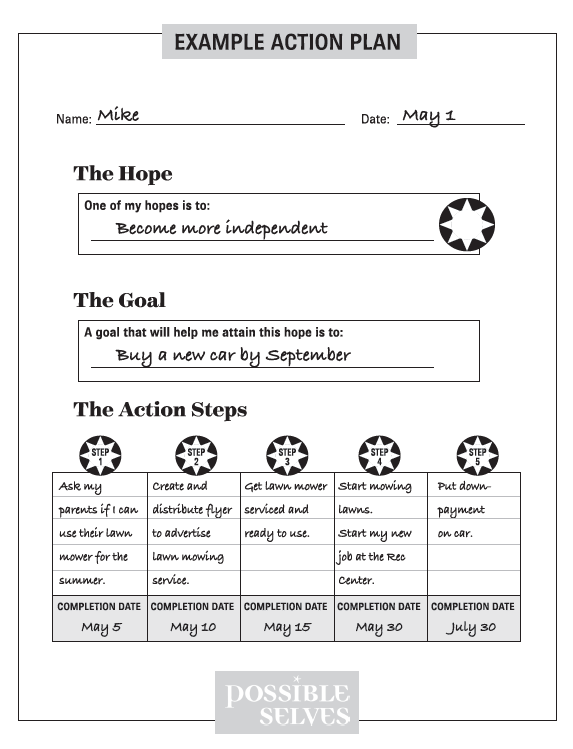 [Speaker Notes: Sample for teacher as a guide for guided practice.]
Lesson 7
Working to reach goals
[Speaker Notes: Instructor Manual pg. 93]
Lesson 7 Essential Questions
What progress can I predict on my action plans?
What are additional Action Plans that I should create in order to reach my goals?
[Speaker Notes: Student objectives have been translated into Essential Questions.
Pg. 93]
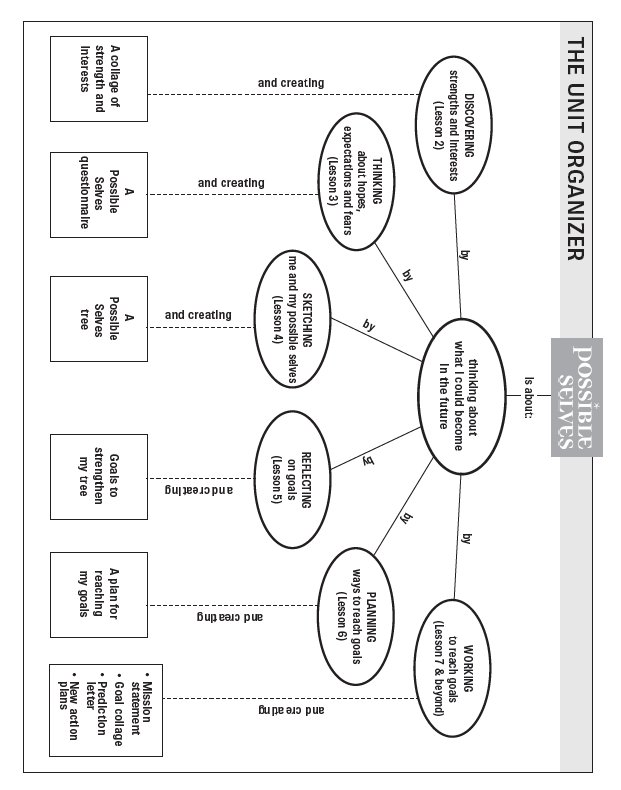 [Speaker Notes: Pg. 96]
Prediction letter
[Speaker Notes: Pg. 96]
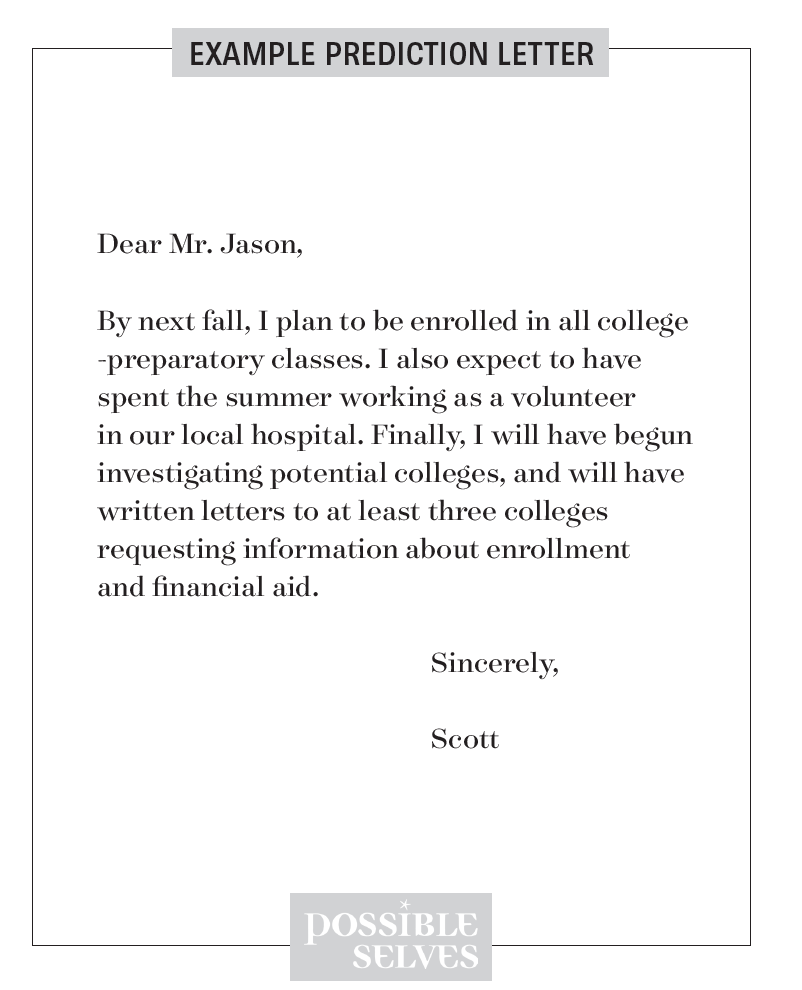 [Speaker Notes: Pg. 96]
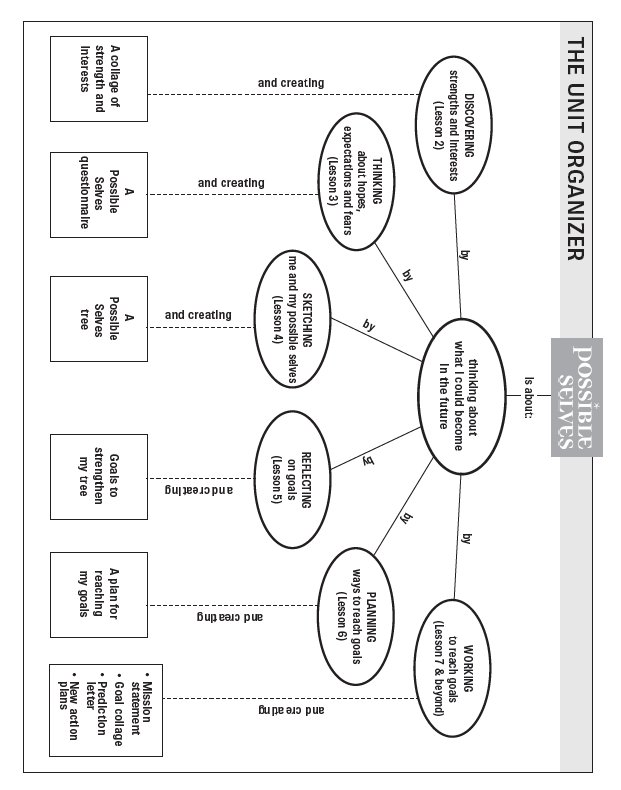 [Speaker Notes: Pg. 97]
New Action Plans
For priority goals #2 and #3 (from Thinking About Possible Selves forms)
[Speaker Notes: Pg. 97]
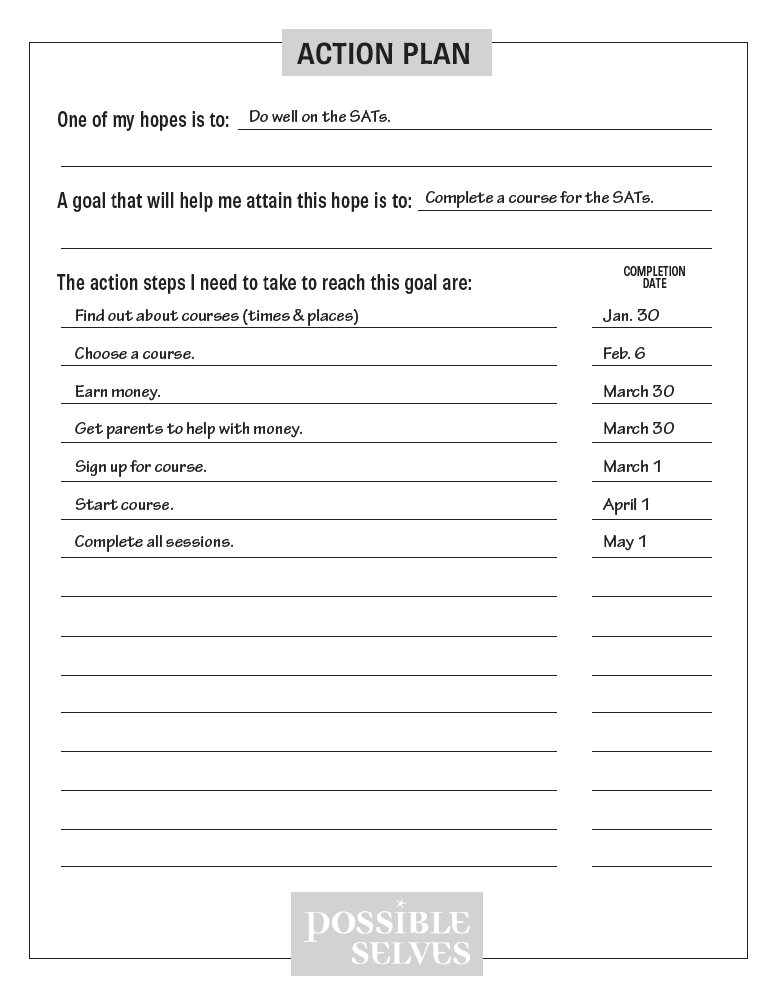 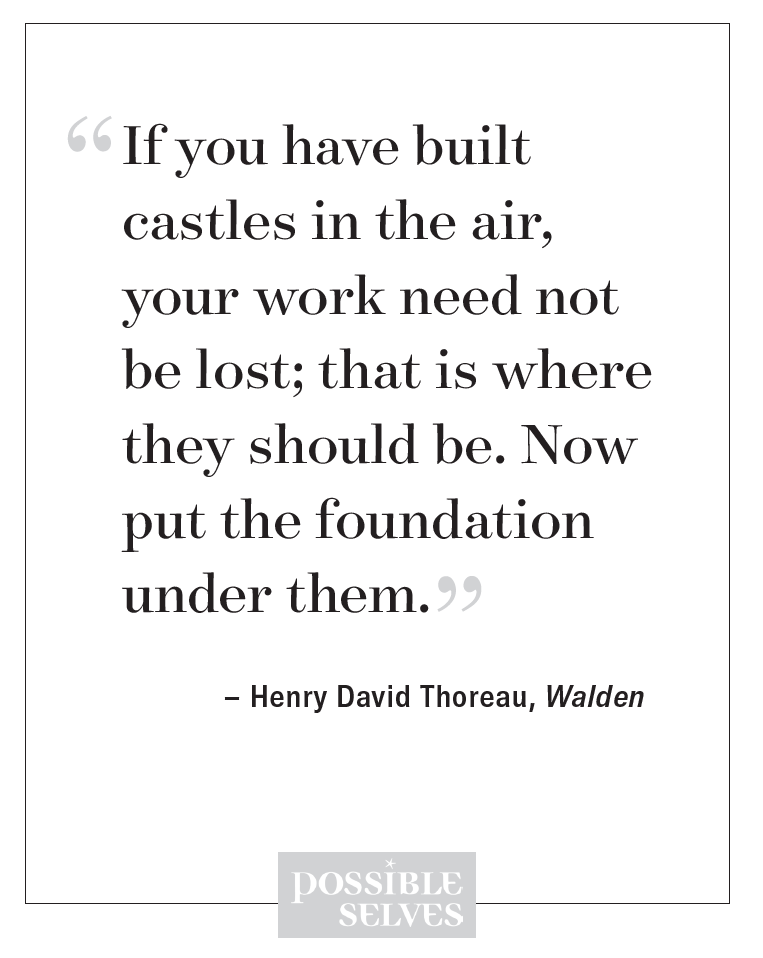 How Am I Doing?
[Speaker Notes: Pg. 98]
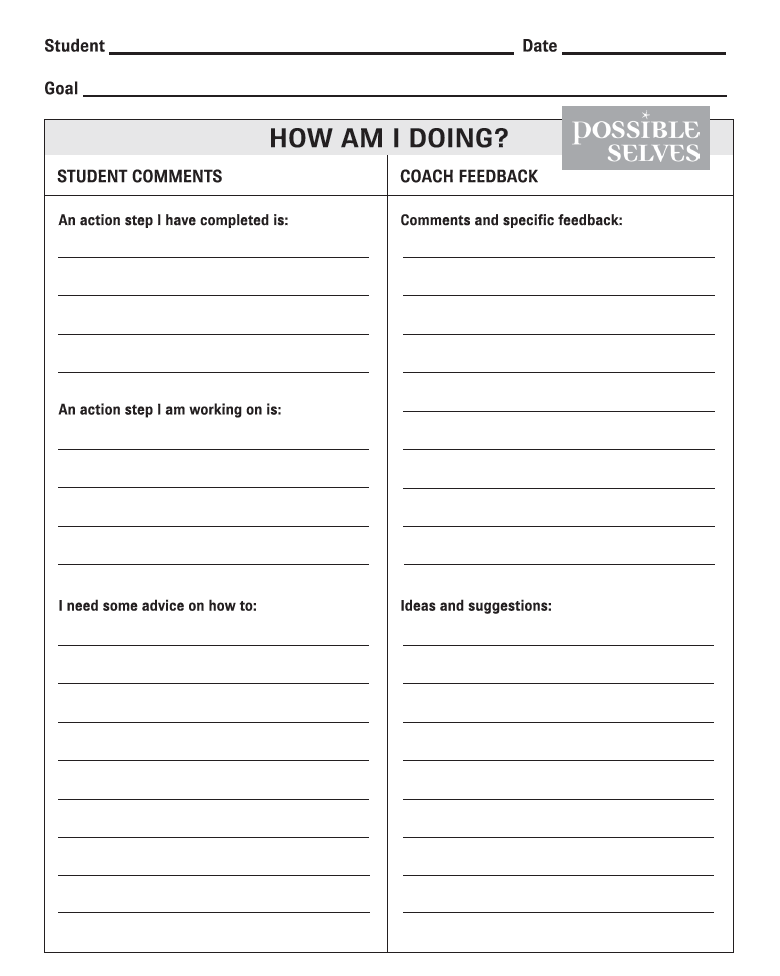 [Speaker Notes: Pg. 99]
Extra Blank Templates
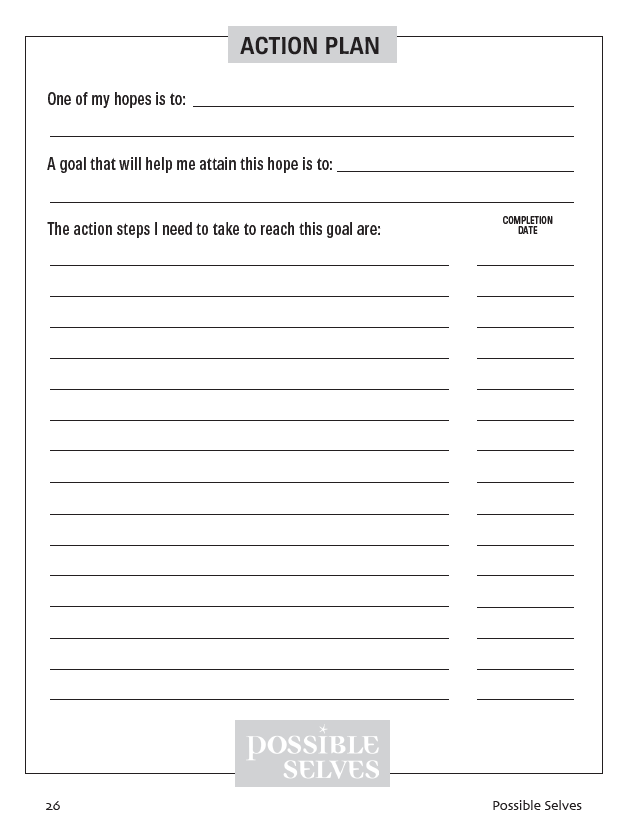 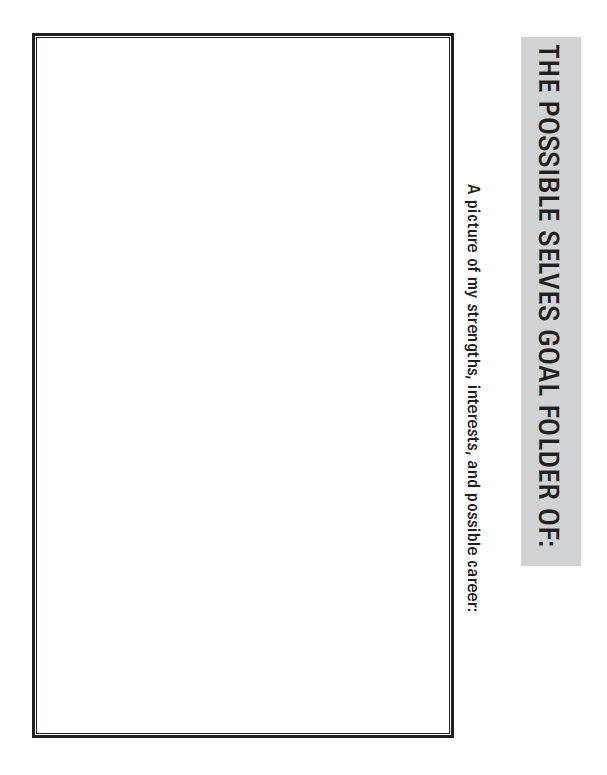 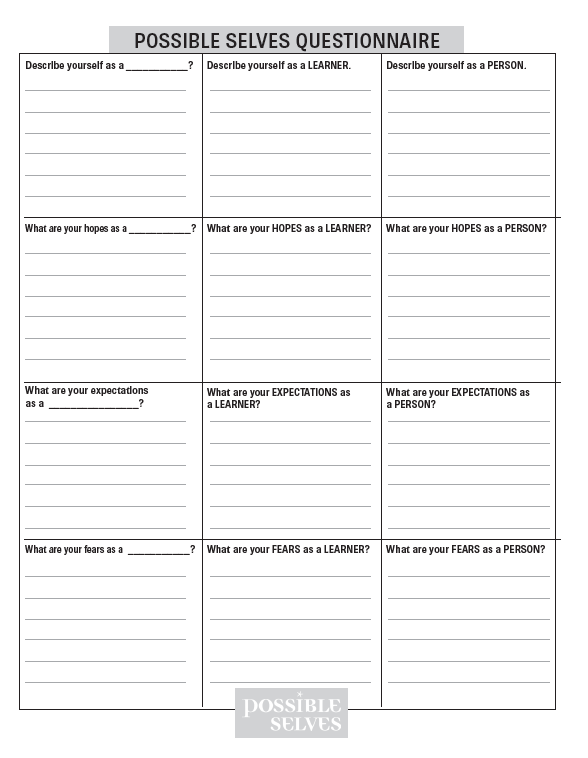 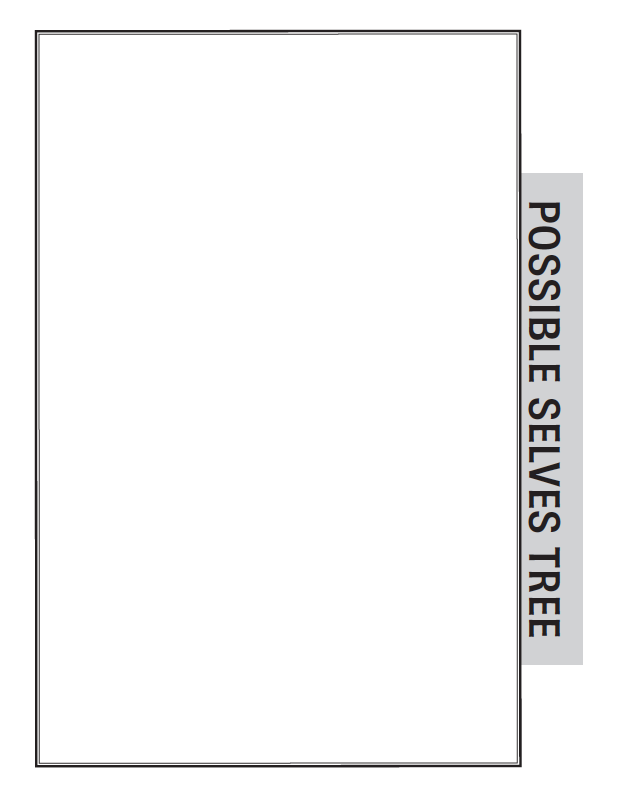 [Speaker Notes: Pg. 14]
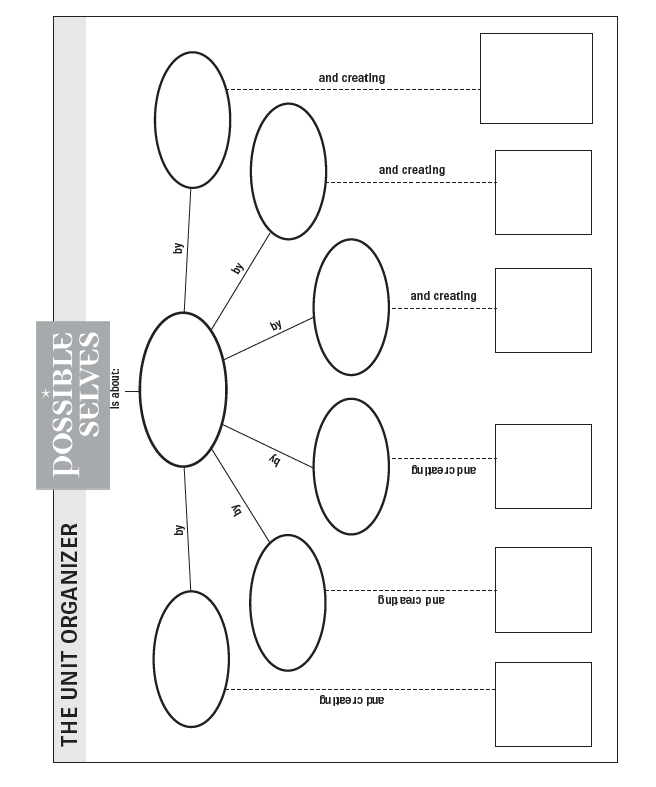